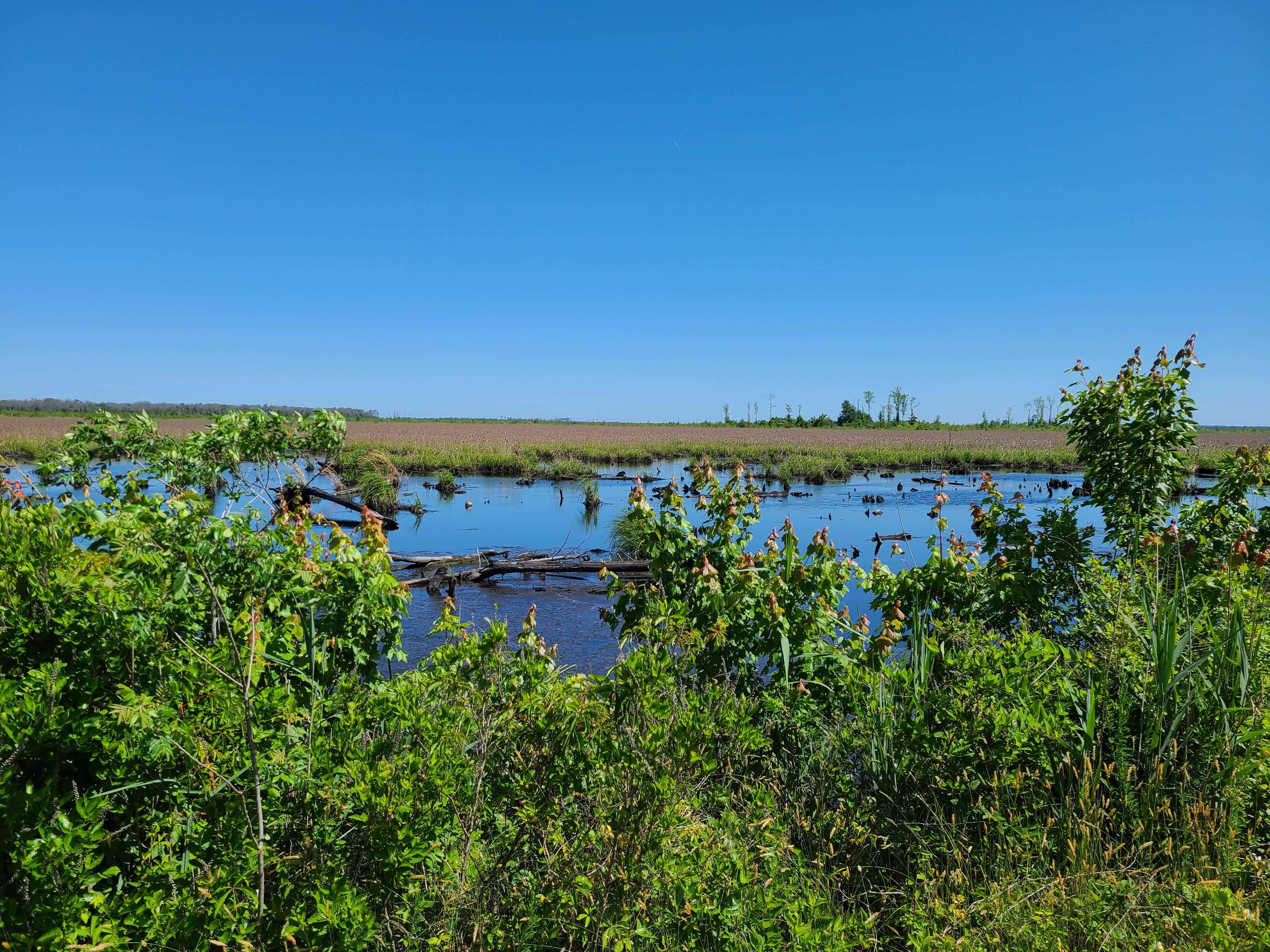 Earth, Water and Fire: The future of Great Dismal Swamp National Wildlife Refuge (GDSNWR) in a changing climate---Old Dominion University,  Summer 2021
Presentation by 
Keigan Thornton
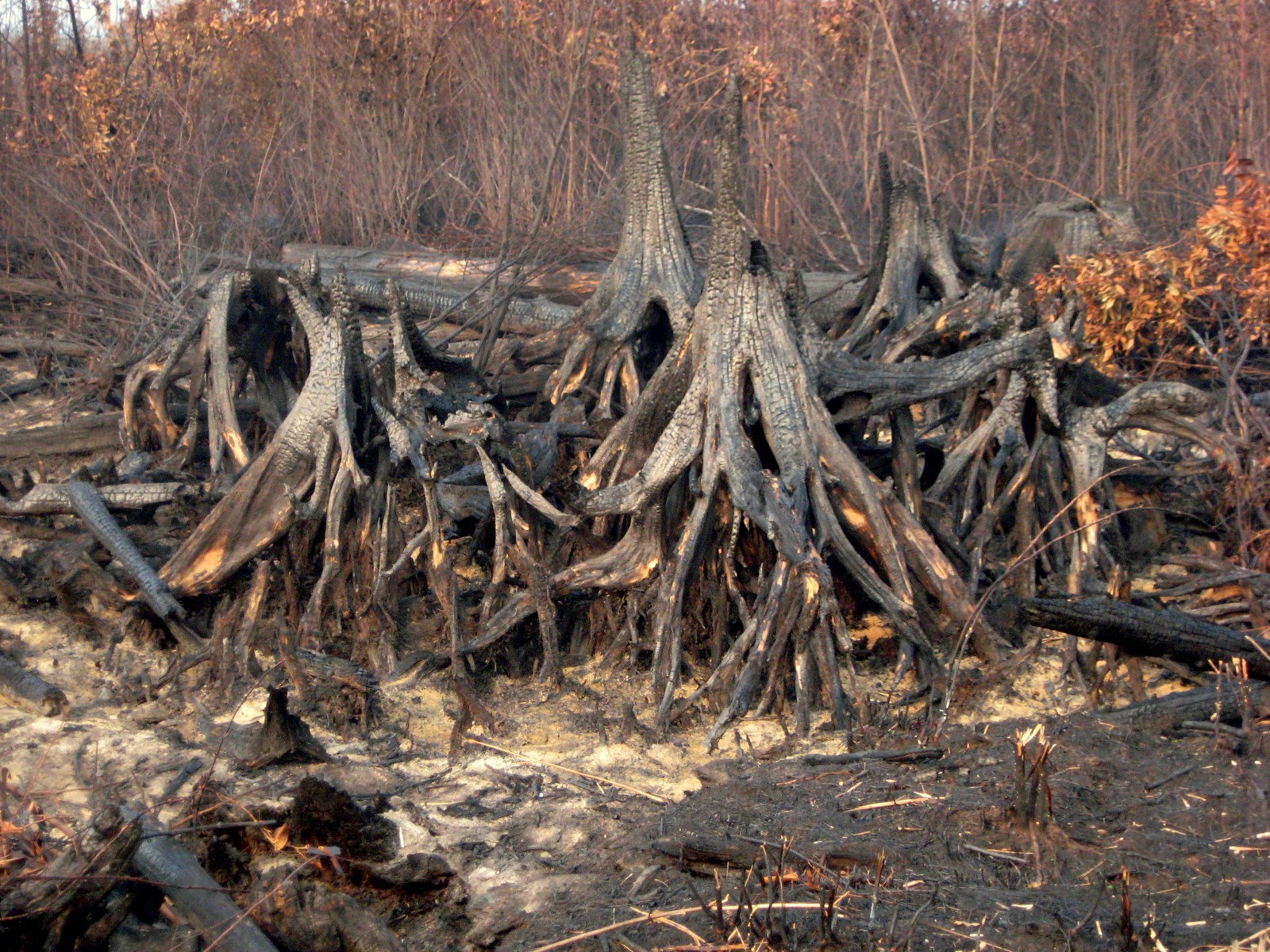 “Not everything that is faced can be changed, but nothing can be changed until it is faced.” - James Baldwin.
Exposed tree roots at GDSNWR after 2011 fire (Sanders, 2011)
Meet the Research Team
My research partner, Michala HendrickGraduate Student studying Park, Recreation and Tourism Studies and the Conservation Leadership Certificate Program
Me, Keigan ThorntonUndergraduate Student studying Biology and Conservation Leadership
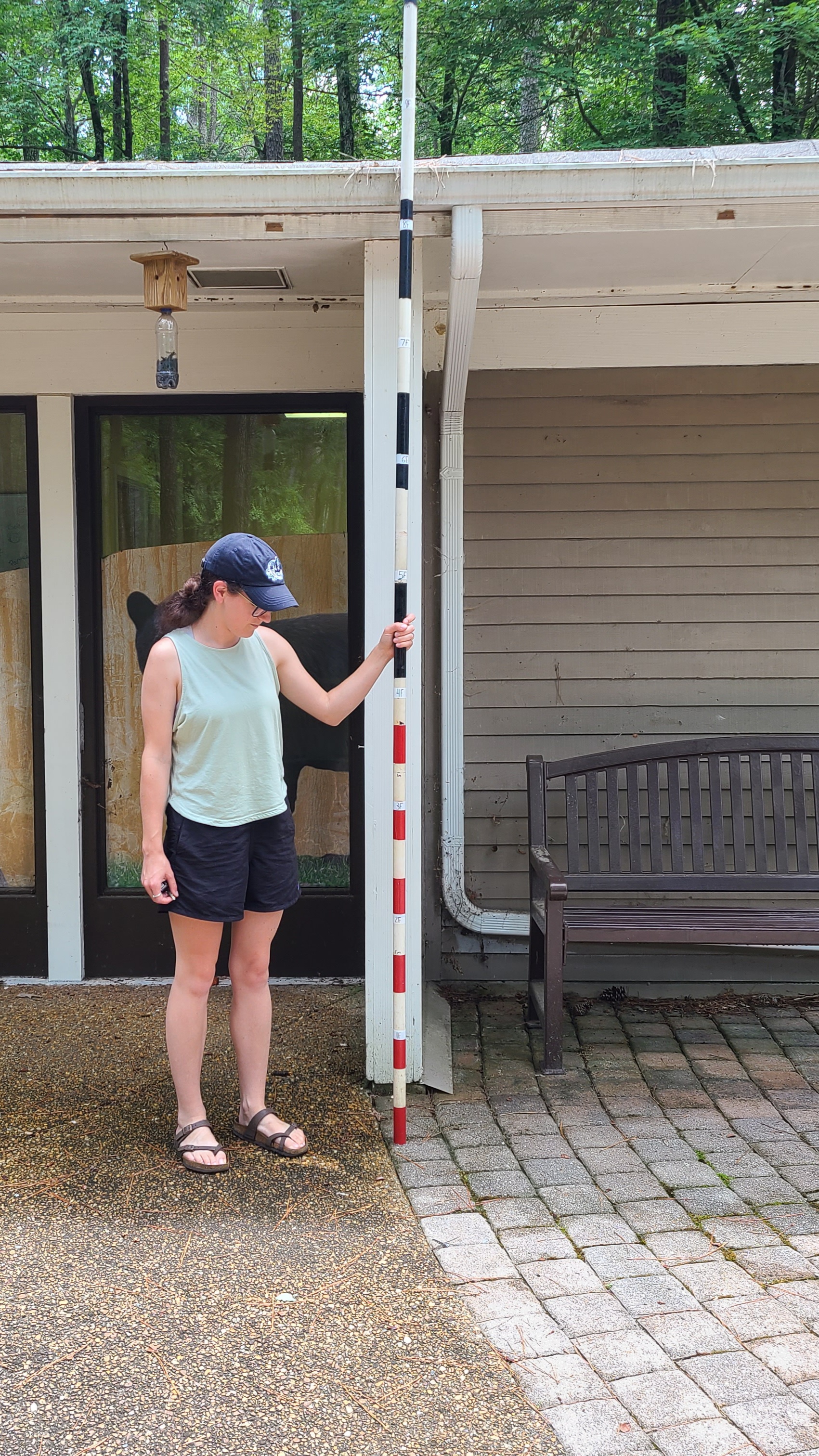 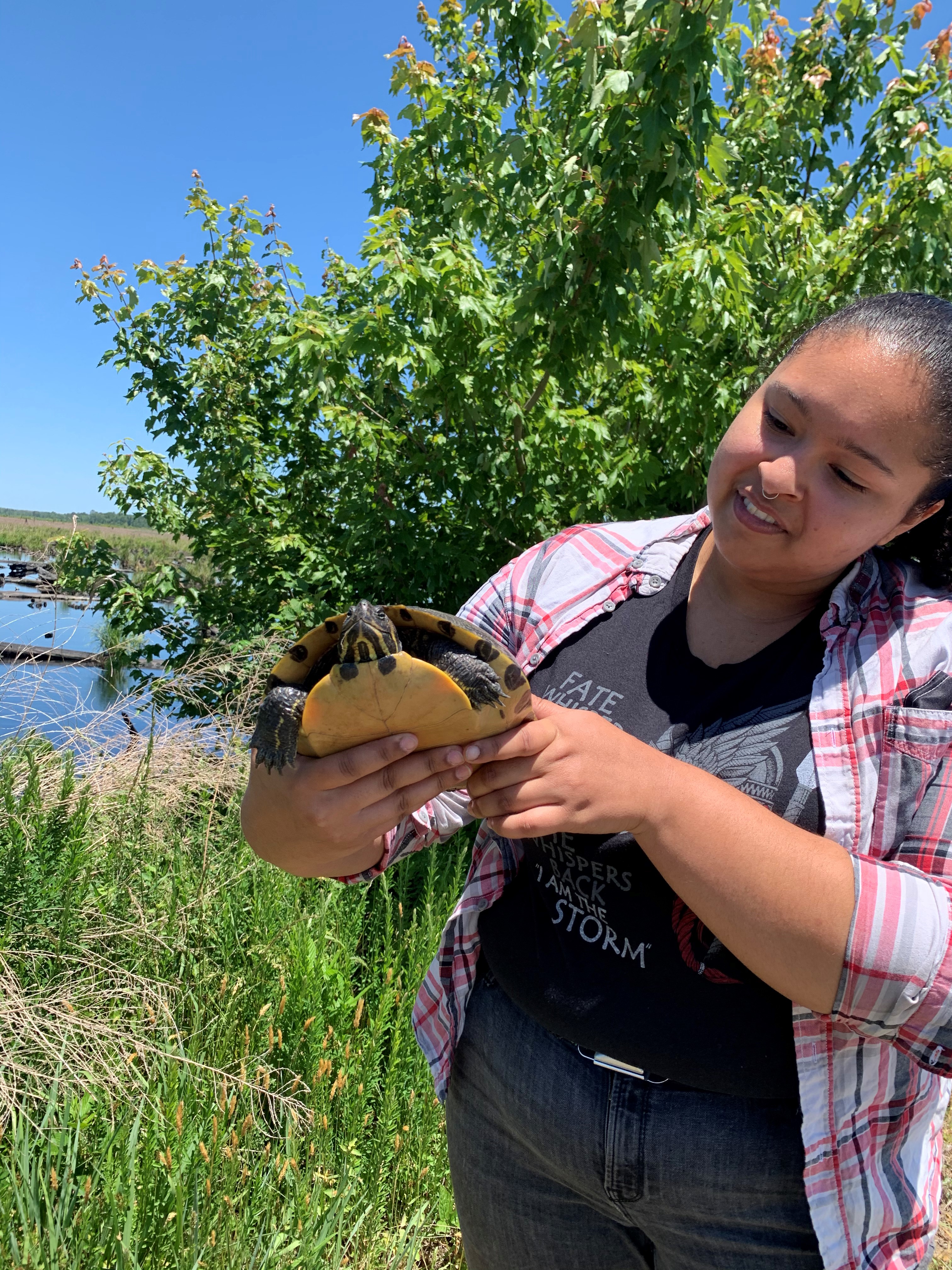 About Me
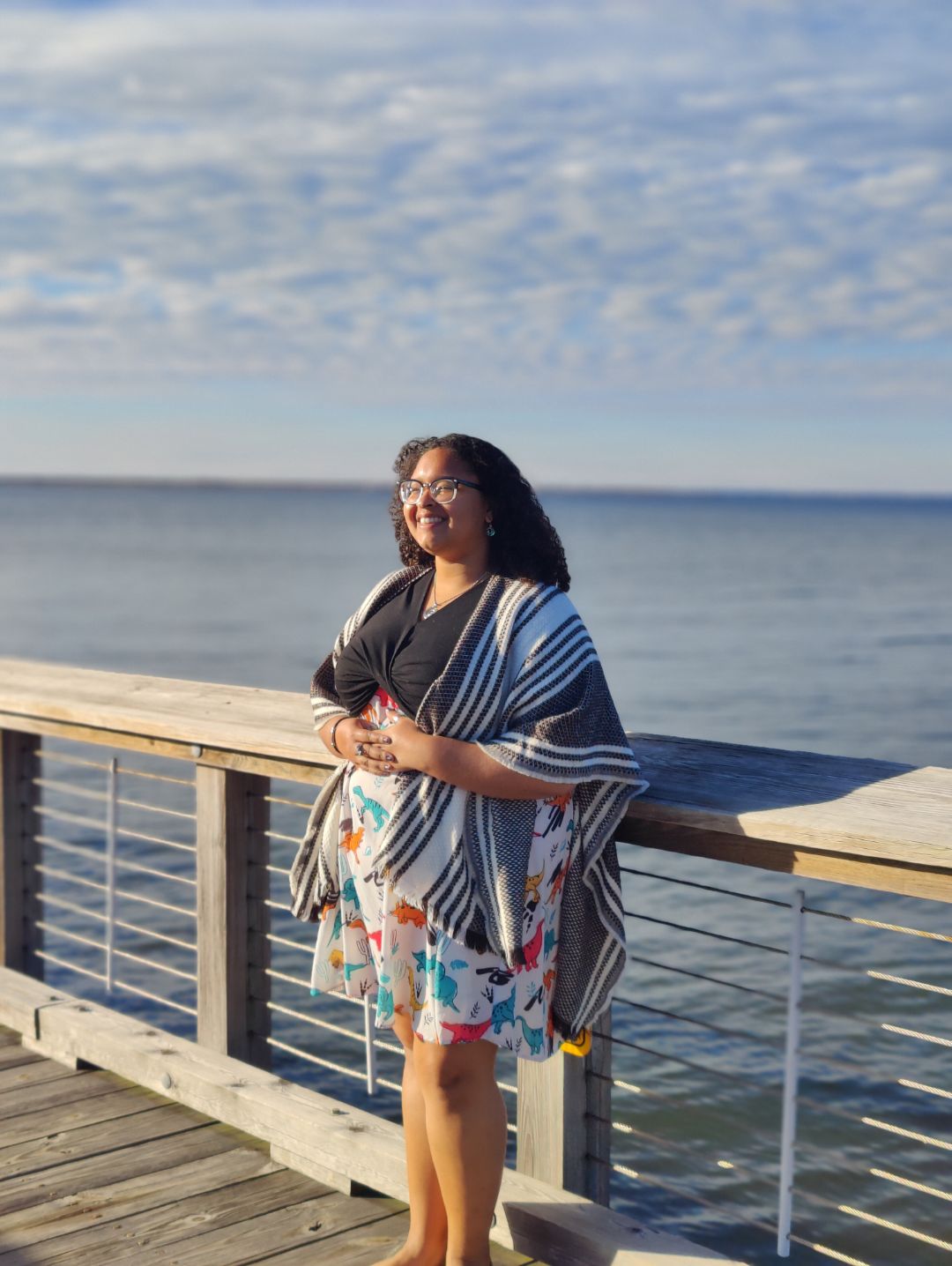 Undergraduate at Old Dominion UniversityClass of 2021 

Major in Biology and Minor in Conservation Leadership


Academic Interests:
Ecology and community interactions, conservation science, scientific illustration and animal behavior 

Personal Interests:Tabletop gaming, digital/traditional art, and gardening with native plants
About the Project
What is the problem in the Great Dismal Swamp National Wildlife Refuge? 




How to use prescribed fire in GDSNWR in an altered ecosystem

How to best ensure Refuge management monitors the environment

How do we ensure communication is effective between Refuge management and the community.
Case study format used to create, and deliver research regarding a problem.
Fieldwork that took place in Summer 2021 to asses possible fuel loading and fire presence in GDSNWR
Survey creation and distribution to understand local understanding
[Speaker Notes: Other examples of presentation enhancements might include audio clips, charts and graphs, or accompanying handouts or worksheets.]
The MARI Case Study Approach
A method of research designed for tackling wicked problems related to sustainability, mitigation of threats, and adaptation to changes.
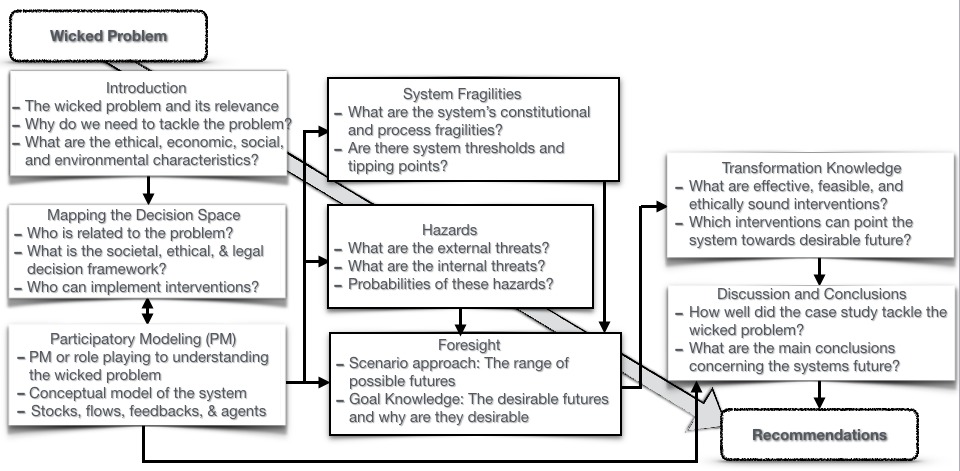 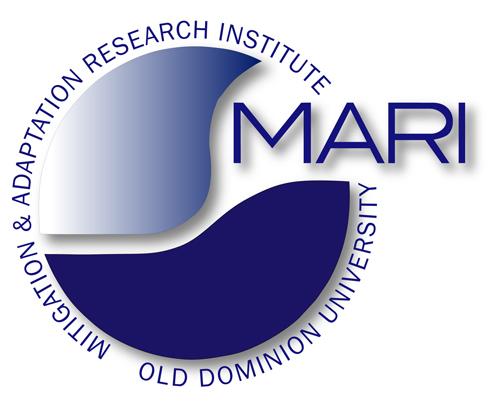 Fuel Load Assessments
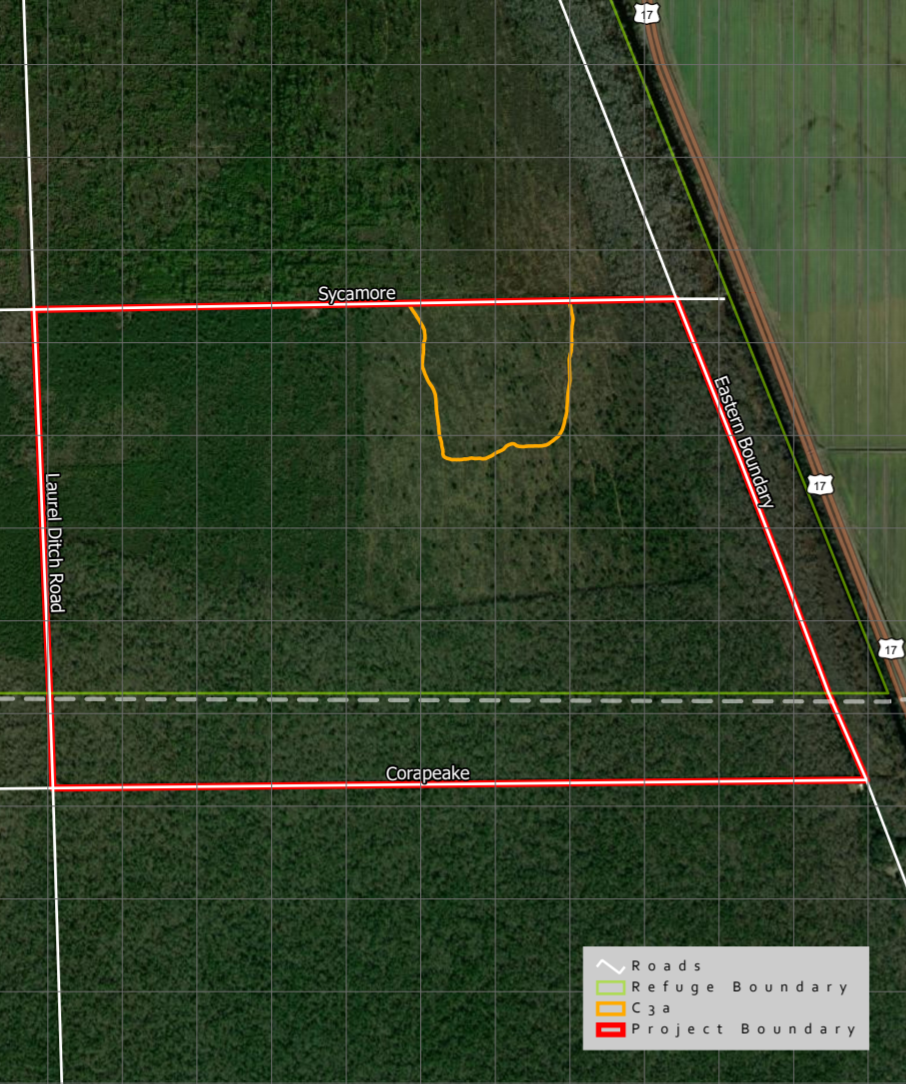 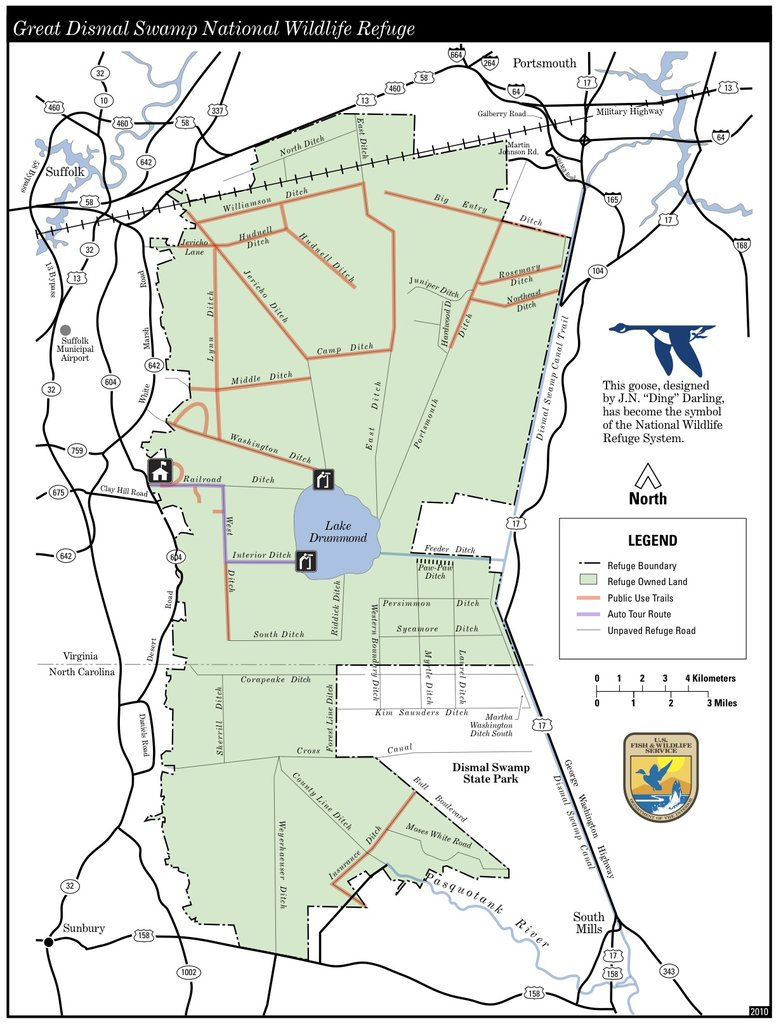 Photos taken to understand how to measure vegetation and understand what fire may do to the altered system 

Area where perimeter photos were taken. 

How much space each photo assessed.
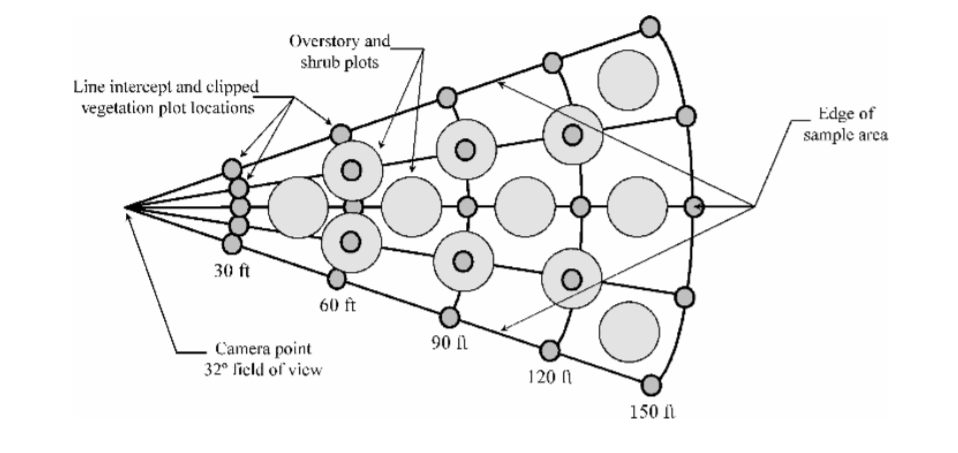 Fuel Load Area and Photo Example
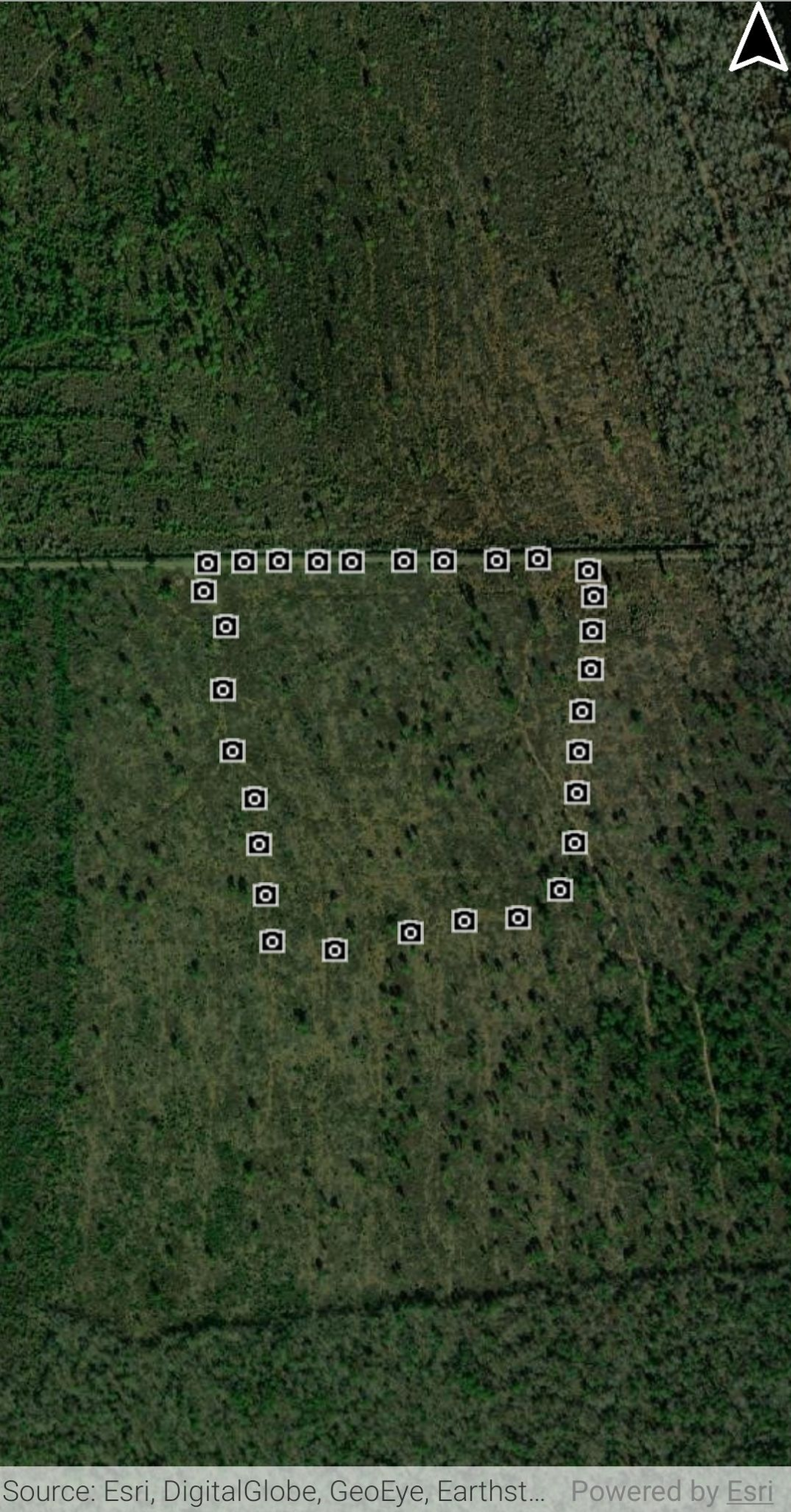 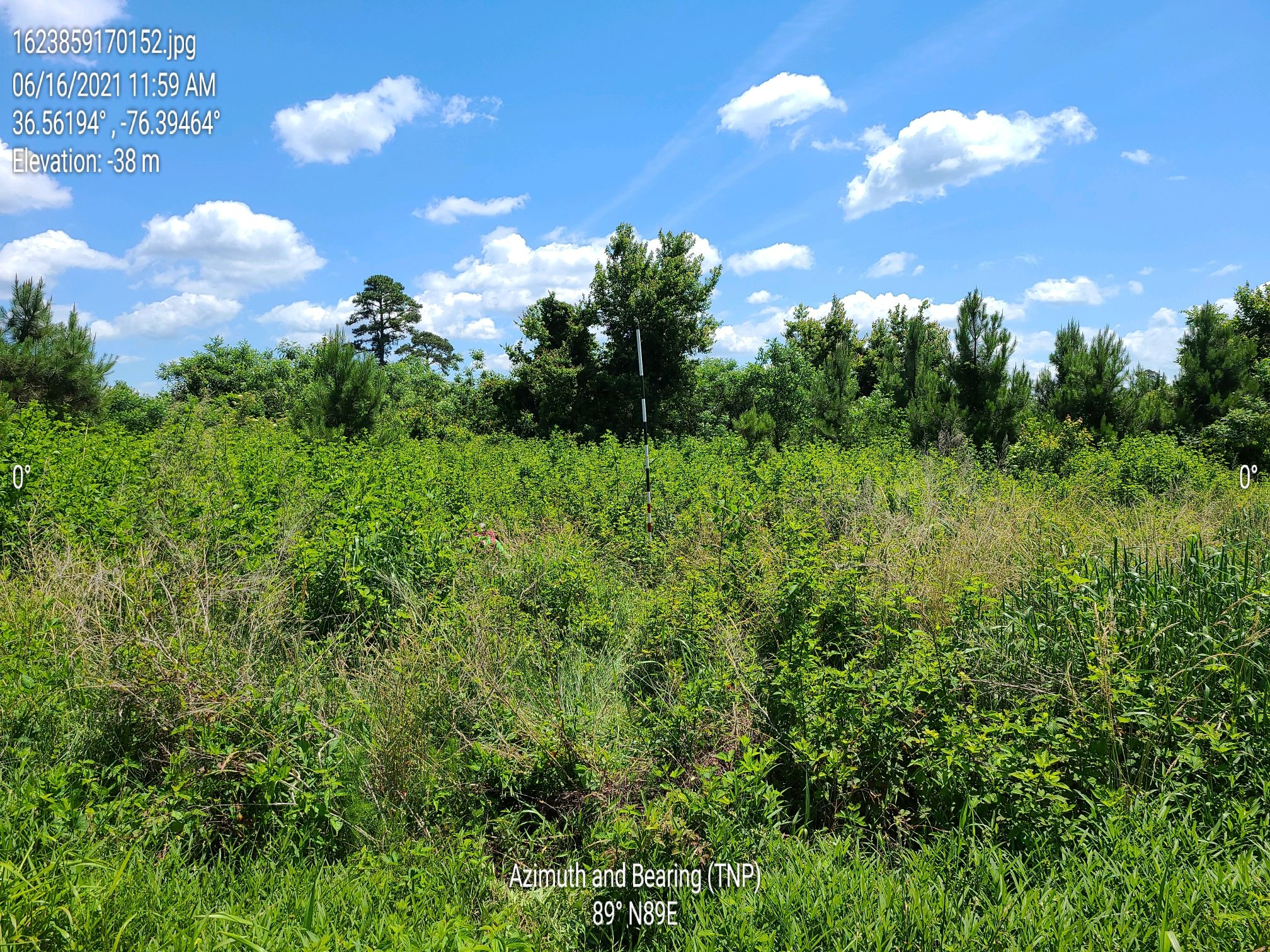 On left – Markers for 30 photos taken of perimeter area in C3 block of the GDSNWR
Above – Example of fuel load photo with date, time, latitude and longitude in upper left corner and bearing in bottom center.
Public Perceptions of Prescribed Fire Management
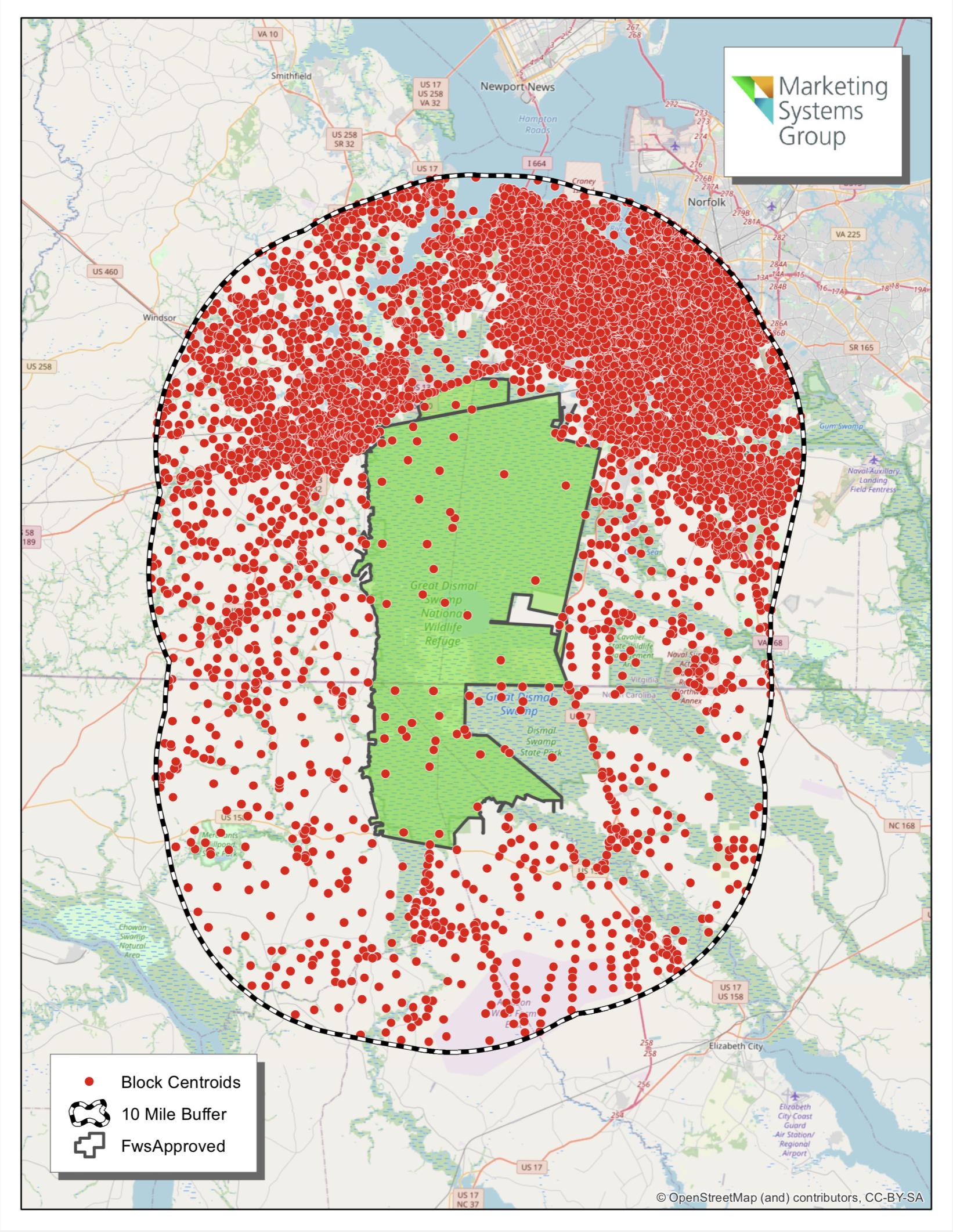 Address based sample of 3,500 residents surrounding the refuge paired with  on-site surveying of visitors.
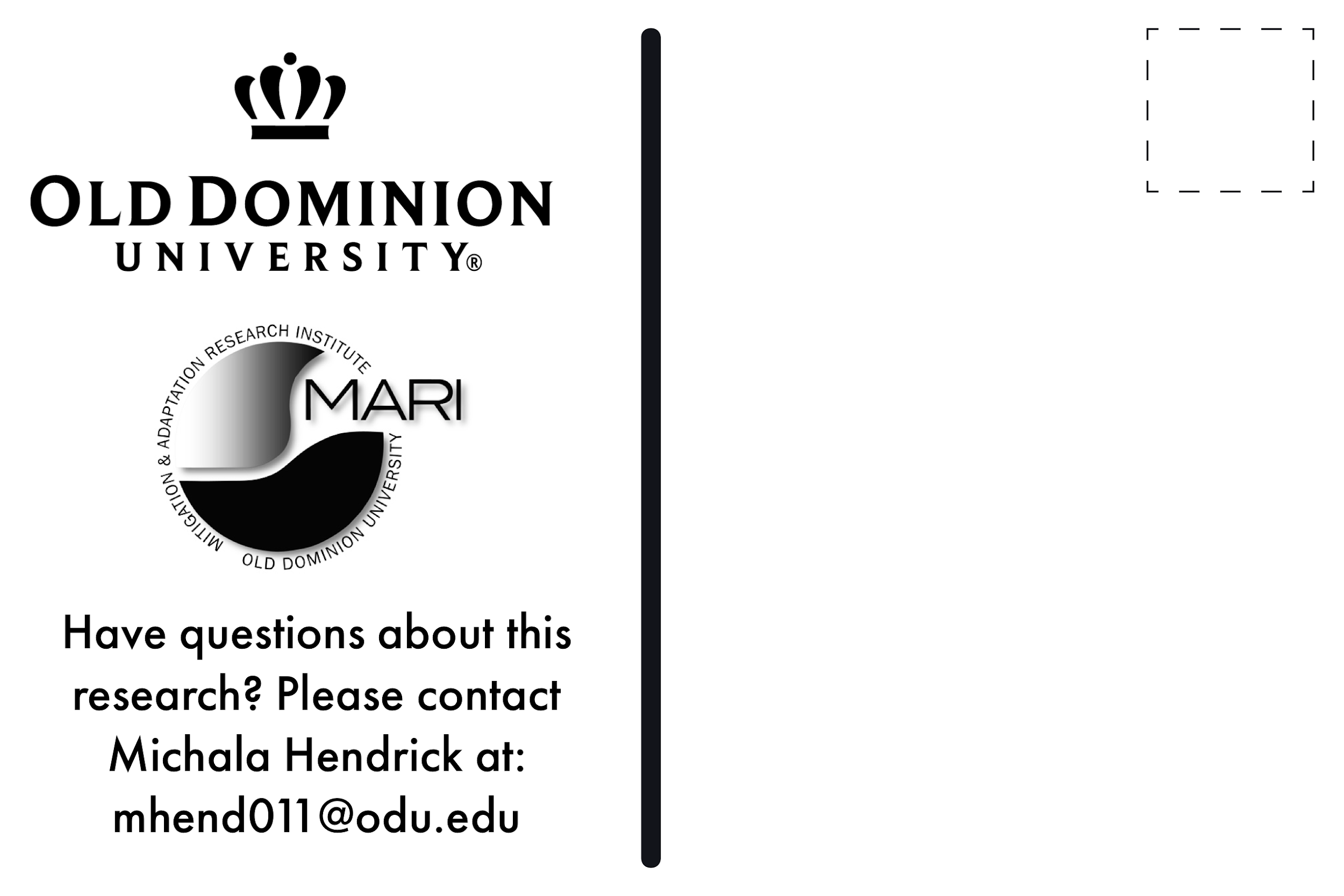 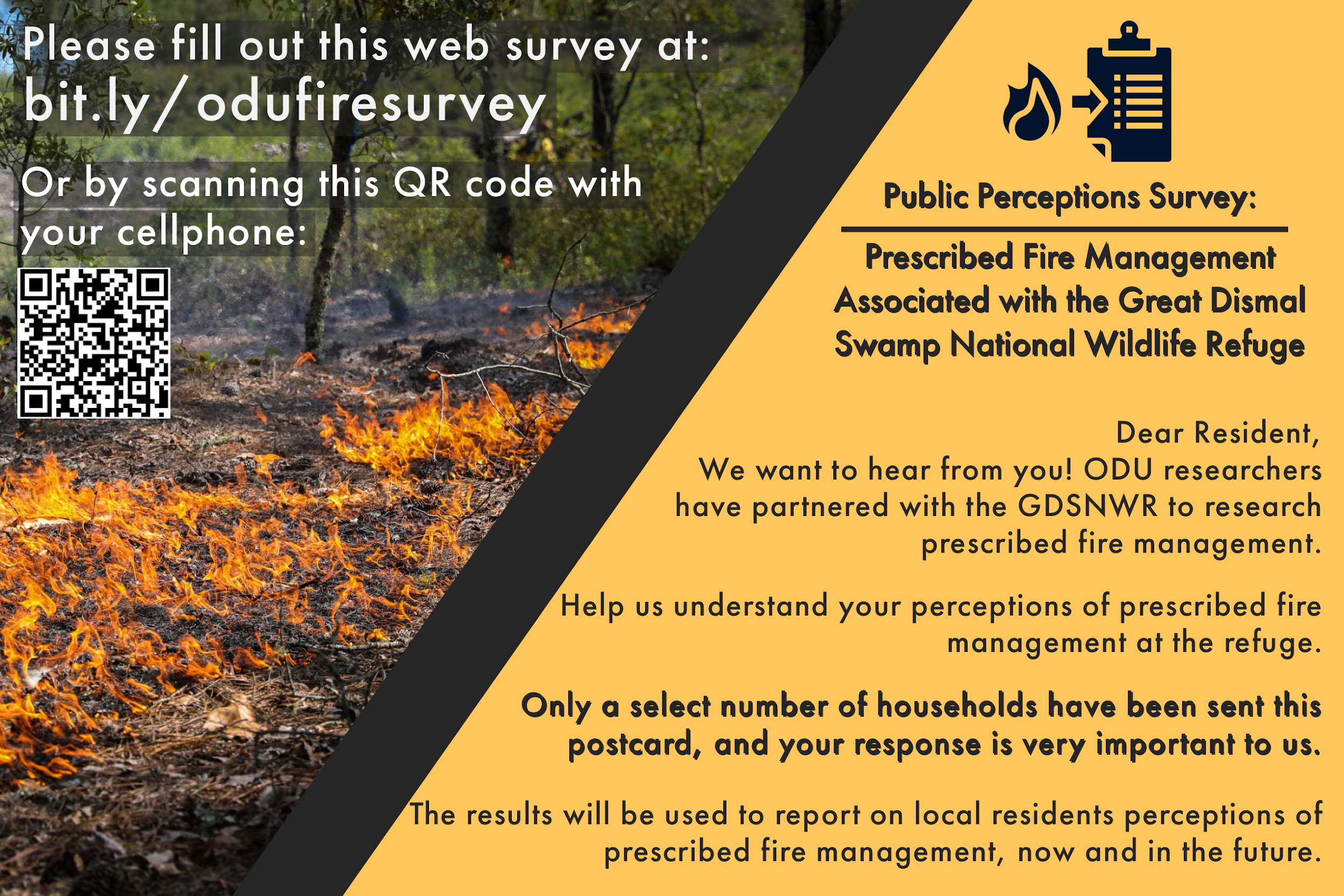 Stakeholder Involvement
Though our project focuses on the Great Dismal Swamp National Wildlife Refuge, other key stakeholders have been considered.
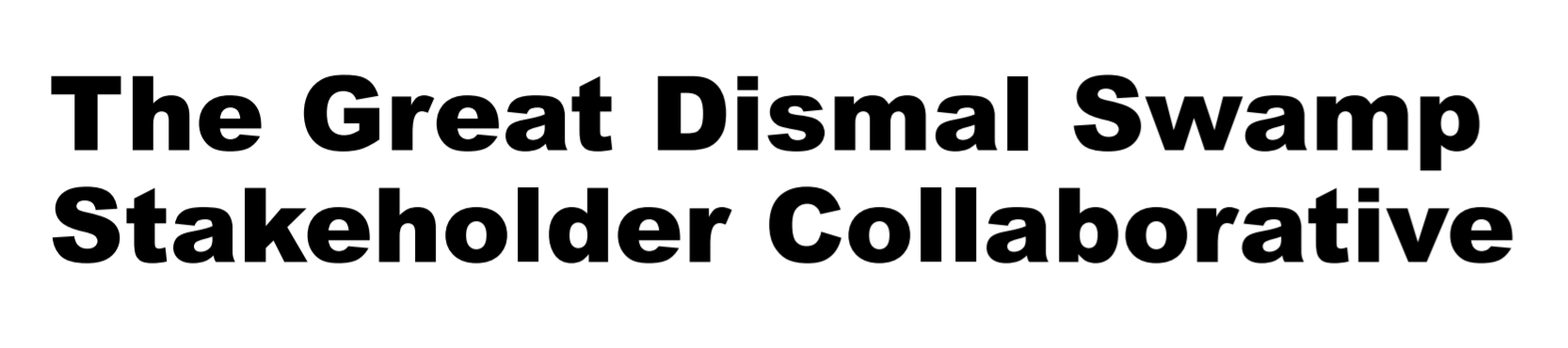 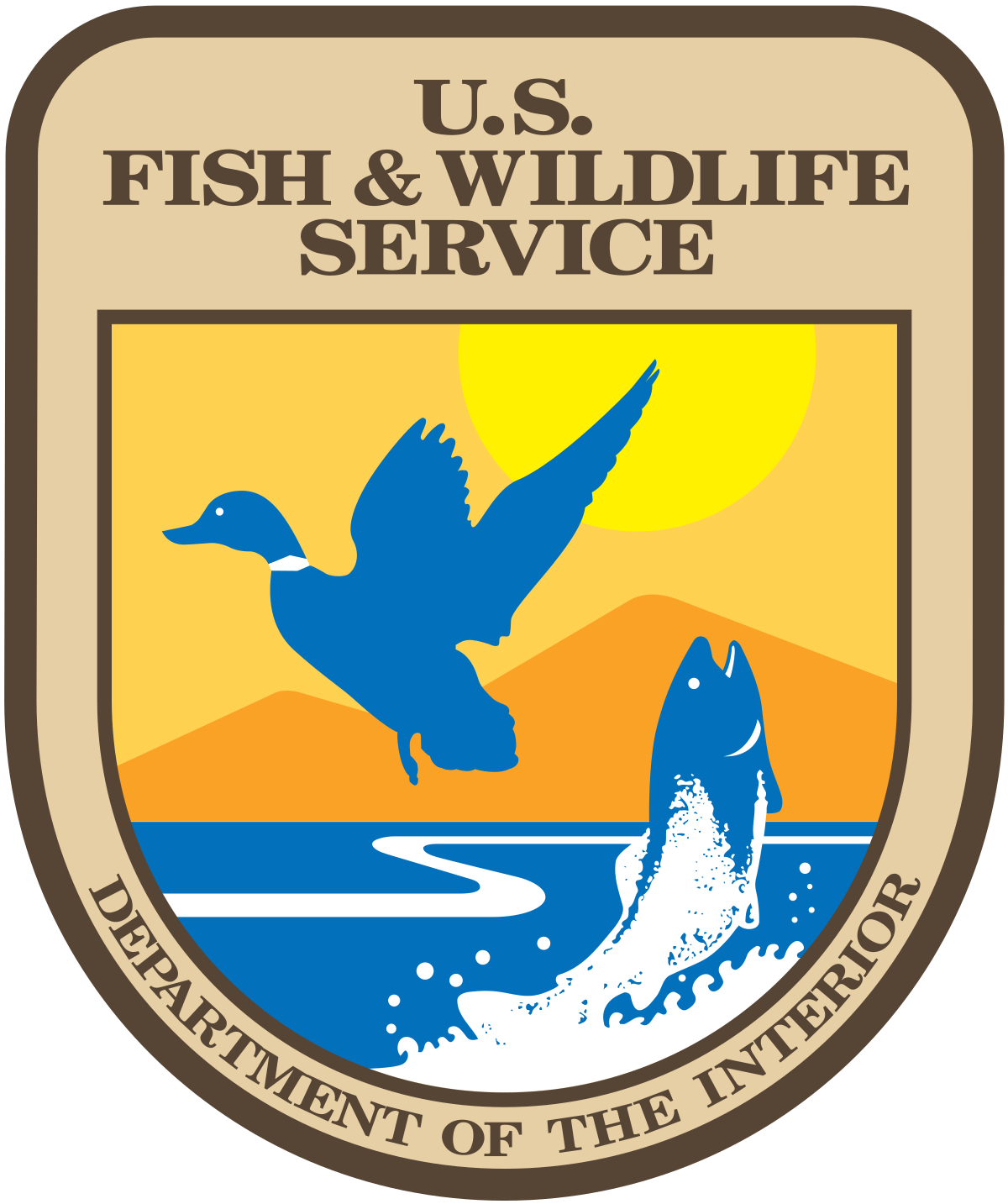 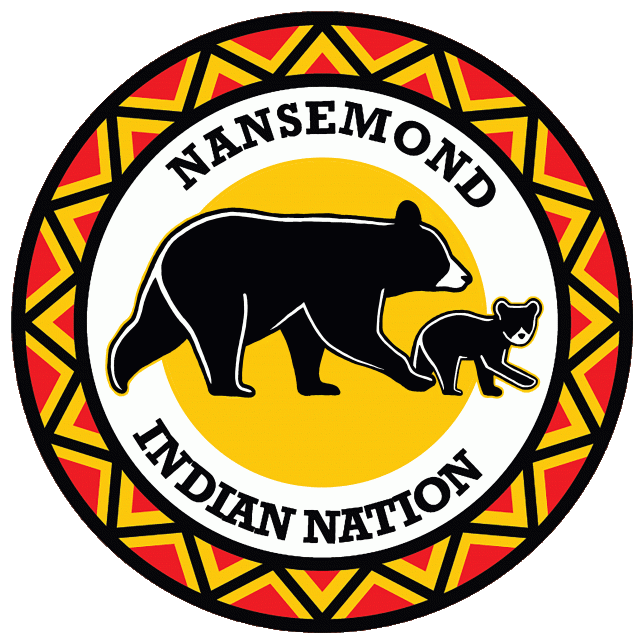 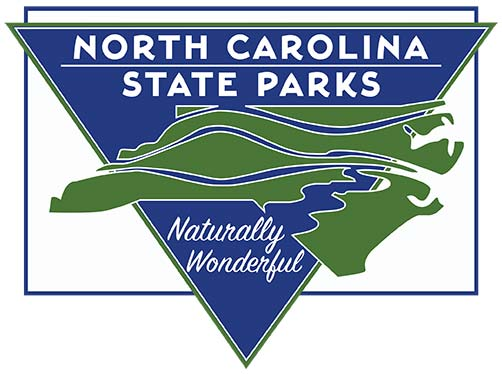 Outcome of research during the summer…?
More information is needed! 

Management and Fire Staff need more collaboration 

Re-evaluating the Comprehensive Conservation Plan the Refuge has in place may be necessary to understand effective management practices. 

Public interaction could be expanded more to cover more socially and culturally relevant stakeholders. 

Little to no change in the system state could cause the system to deteriorate or collapse in the worst case scenario
Personal experience from summer research…?
Beforehand I was interested in field work, but now being able to actively participate makes me feel like I can make a difference. 

Interacting with Fish and Wildlife employees made me feel welcome in the field 

Interacting with the community to inform and educate can sometimes feel like the biggest impact 

Biggest Lesson Learned: Adapt to the weather, and start early in the summer
Thanks for your time!
If you would like to contact me for additional information or a follow-up please contact me at:
Email – kthor005@odu.edu
Phone – (703)398-0490
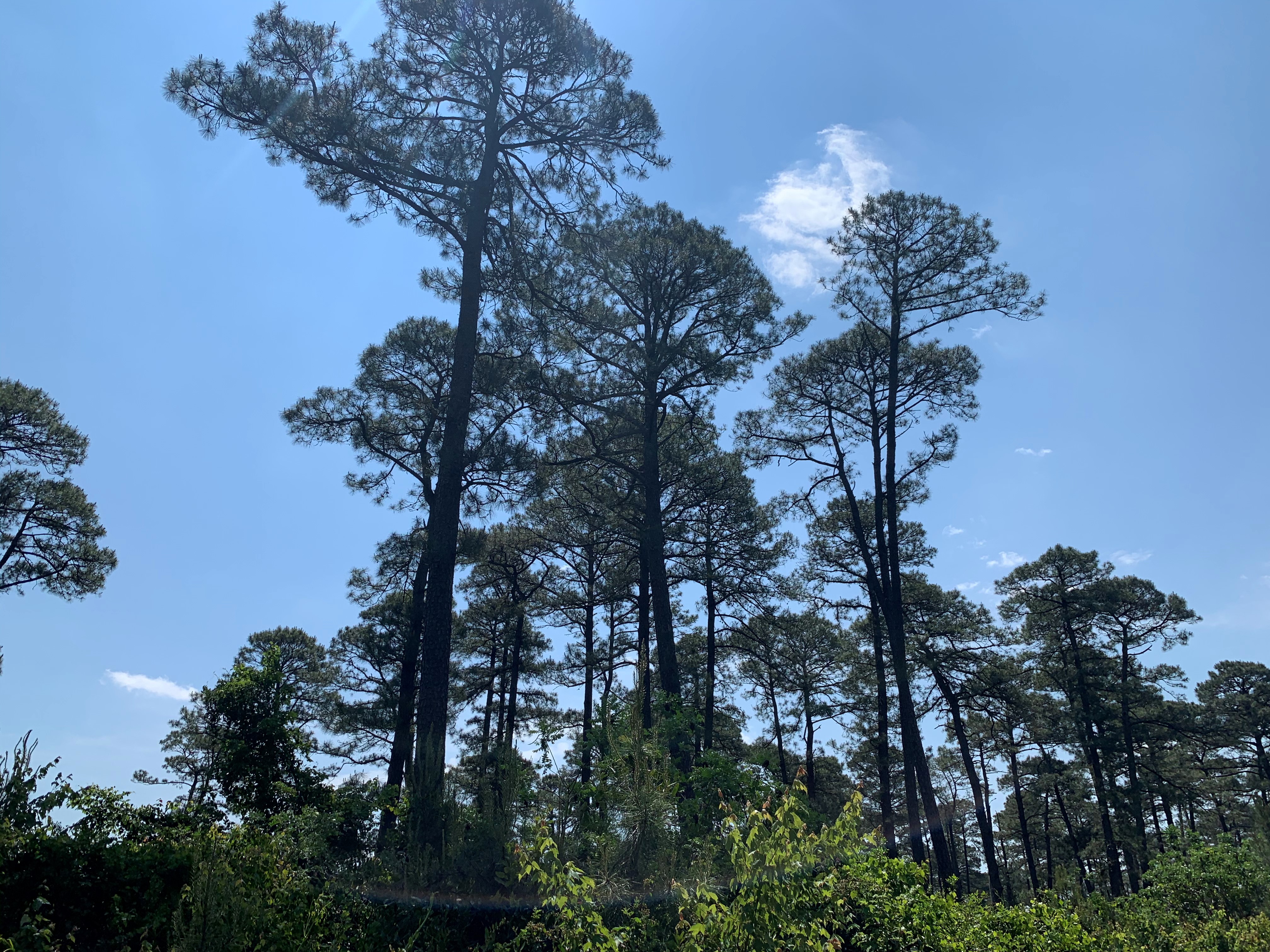 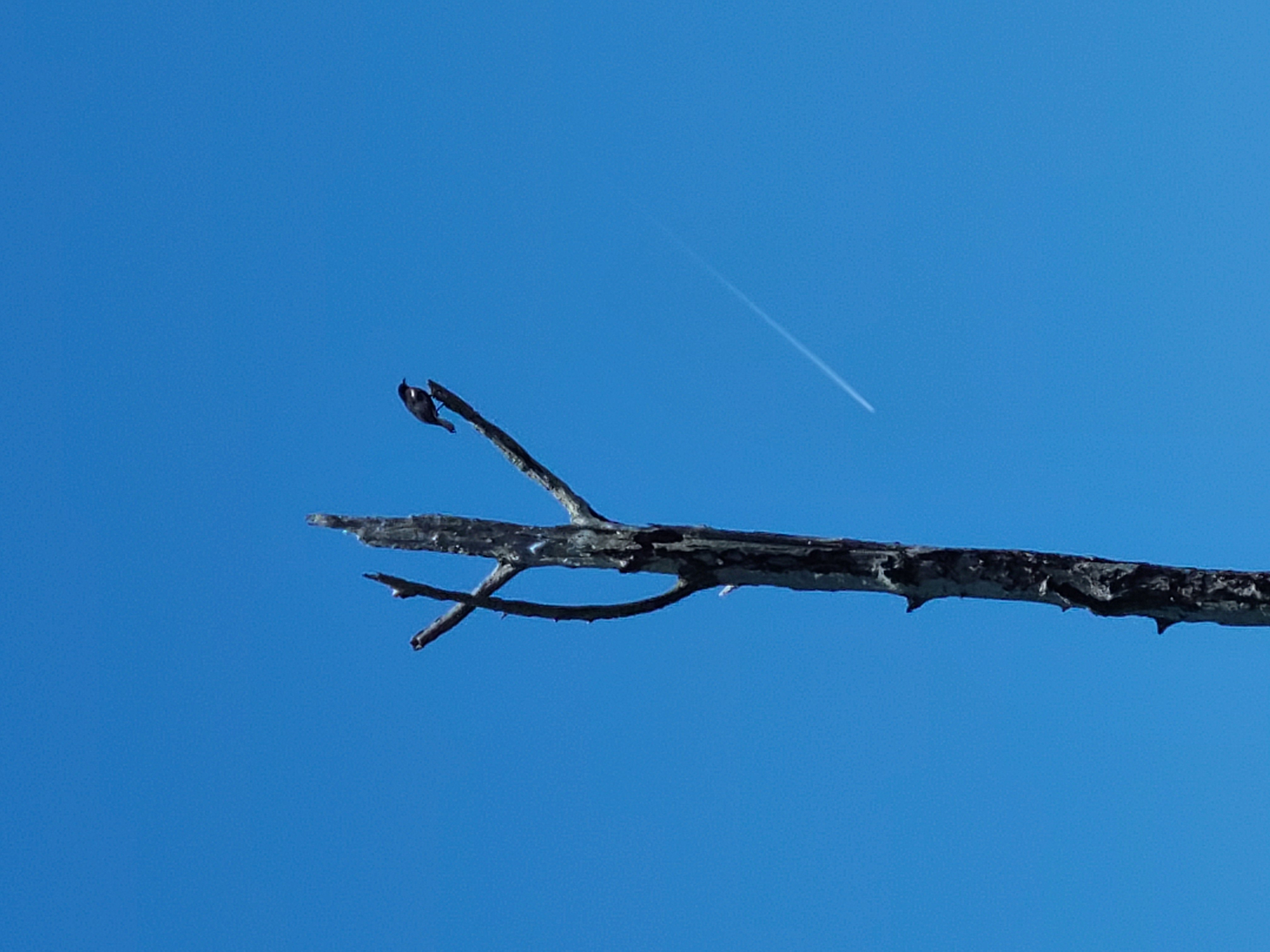 Red-winged Blackbird perched on a tree in the GDSNWR burn scar.
Photo by Keigan Thornton , 2021
Pond pines in the C3 block, south eastern portion of Great Dismal Swamp National Wildlife Refuge
Photo by Keigan Thornton, 2021
[Speaker Notes: Always include a closing slide with “thanks” and contact information.]